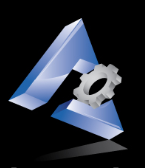 Aakansha industries
COMPANY PROFILE
AAKANSHA INDUSTRIES
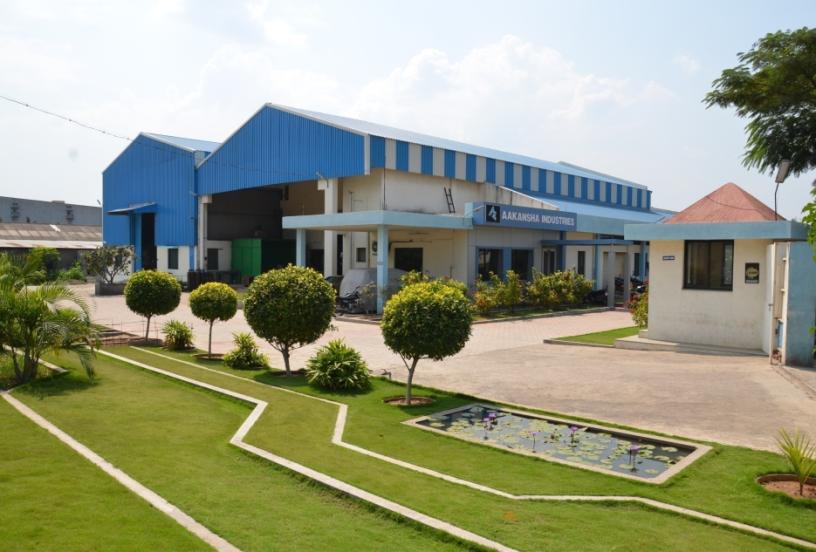 ADDRESS: A-17, MIDC, AHMEDNAGAR, MAHARASHTRA – 414111, INDIA.
GEOGRAPHIC LOCATION
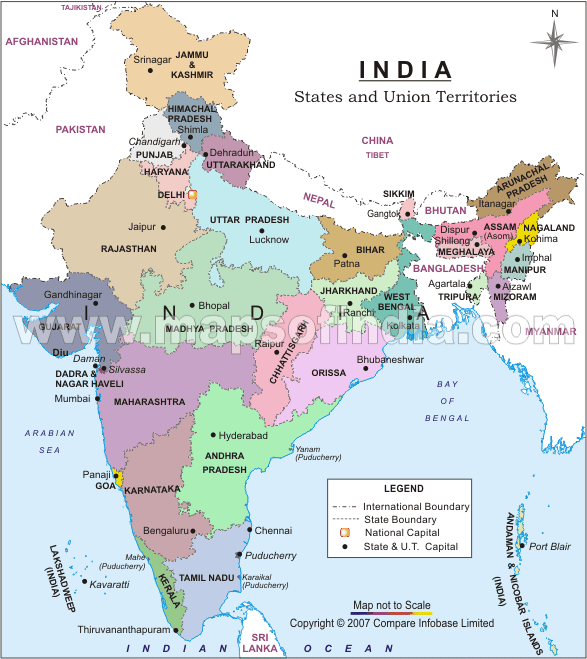 MANUFACTURING HUB IS
- WELL CONNECTED BY RAIL & ROAD TO ALL MAJOR CITIES
 LOCATED AT A DISTANCE OF 250 KM FROM MUMBAI
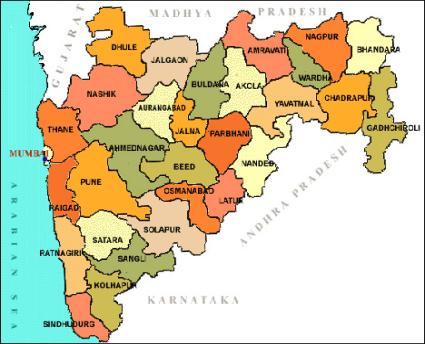 COMPANY OVERVIEW
The company is established on 6000 Sqm plot area. Built up area is around 20,000 Sqm. Balance area is covered by Garden & Tree plantation. The company is proprietary. The proprietor Mr.A.G.PANSARE is Mechanical Engineering graduate having 25 years experience in Crompton Greaves Ltd (Avantha group) as production manager. He had worked in project Management, Quality assurance, production, ISO 9001 Quality system as MR and TQM After his resignation. He worked in SSI unit as a partner for 10 years and then he has established is our unit as Aakansha Industries in year 2007. Now his son AMIT PANSARE is assisting him to establish the business. He is now concentrating on automation and overseas business development and new ideas.
We are producing a wide range of quality product to suit a variety of applications. We are proud of our reputation for high quality work and which has lead to us becoming one of the most highly regarded team of skilled craft men and engineers in the Maharashtra region. Our company is ISO 9001 certified. We also practice six sigma Quality standards.  
		Company has two sections machine shop and fabrication shop. As we have started the business with machining the job on Horizontal Boring Machines & Lathe machines. We are machining different types of machine parts used in industries and sugar factories.
		Then we started Fabrication job. Our first customer is Suzlon Generator Ltd. Pune. We manufacture the heat exchanger and air duct for 1.5 mw for their generators.  Also we manufacture same type of heat exchanger for ABB ltd Gujarat. 
		Now our major customer is Crompton Greaves Ltd and Cummins Generator Technologies. We supply fabricated alternator frames from 20 KVA to 2000 KVA. 
		In our machining shop we have three horizontal boring machines, 5 lathe machines and 3 radial drilling machines. We are equipped with measuring facilities required for manufacturing above mentioned jobs.
COMPANY VISION
“TO BE 
A WORLD CLASS MANUFACTURER 
OF ENGINEERING PRODUCTS 
WITH SPECIFIC FOCUS ON 
VALUE CREATION FOR THE SOCIETY”
COMPANY MISSION
To improve productivity through 
    continuous improvement.

To strive for excellence by 
   standardizing the systems & work 
   procedures.

To assure Safe & Healthy Workplace.
PLANT LAYOUT
QUALITY POLICY
We are committed to manufacture and supply world class Fabricated & Machined components as per customer requirement. 
To achieve total customer satisfaction, we shall continually improve -
Product Quality
Skill of employees
On Time Delivery
Quality Management System
MANUFACTURING FACILITIES
KEY CUSTOMERS
1. CUMMINS GENERATOR TECHNOLOGIES,             	Ahmednagar
2. CROMPTON GREAVES Ltd (Avantha       group) Ahmednagar
3. SUZLON GENERATORS Ltd, Pune
4. ABB Ltd, Baroda Gujarat
Machining shop
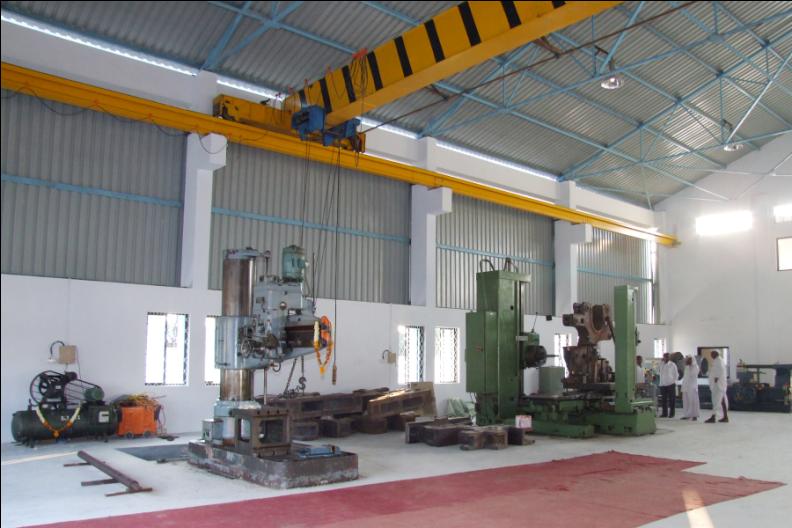 Fabrication shop
SUZLON HEAT EXCHANGER
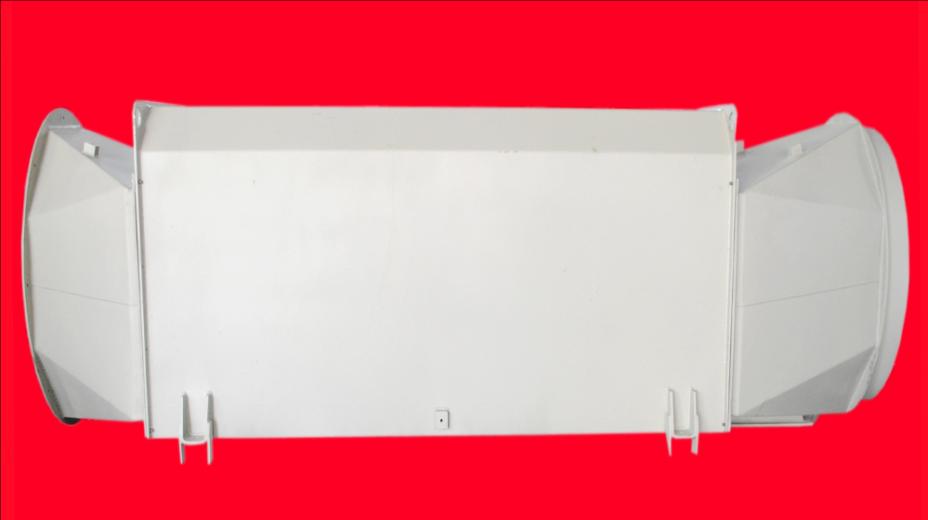 Suzlon Air to air duct
ABB HEAT EXCHANGER
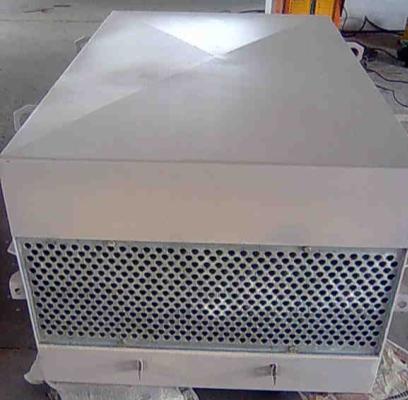 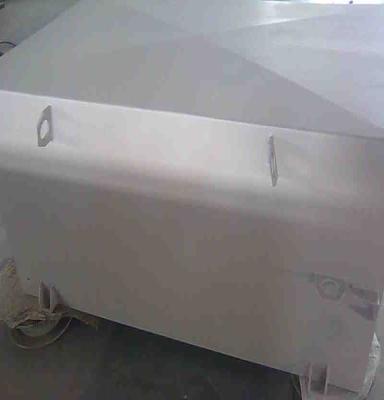 Crompton Greaves Ltd (AVANTHA GROUP)alternators frames
Alternator Frame 355 S
Cummins Genterator technologies  generators Frames
HC 4 CDE PCC FRAME
P 7 ABC FRAME
Cummins generator technologies  Arrow frame
SUGAR FACTORY HEAD STOCK
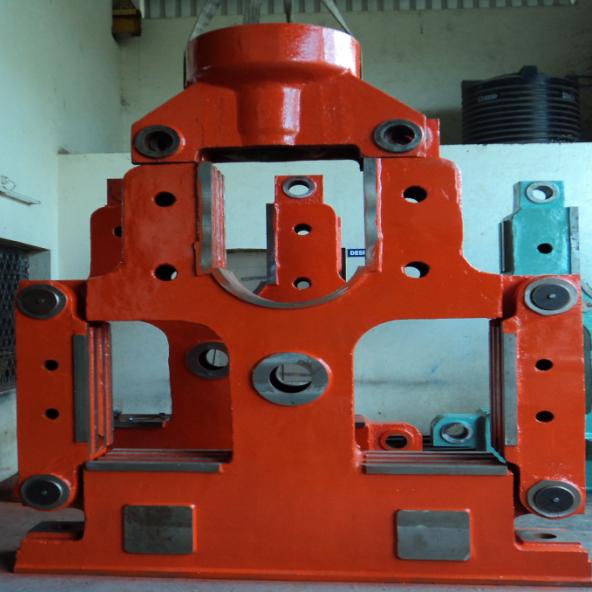 Specification :

Head stock is main machine structure of Sugar plant used for crushing the sugarcane.

We done the Machining of this job on Horizontal Boring machine

Job height is about 3m

Apprx weight of about 10 ton
SUGAR FACTORY HEAD STOCK
Specification :

Head stock is main machine structure of Sugar plant used for crushing the sugarcane.

We done the Machining of this job on Horizontal Boring machine

Job height is about 1m

Apprx weight of about 1 ton
HORIZONTAL BORING MACHINE- WMW MAKE
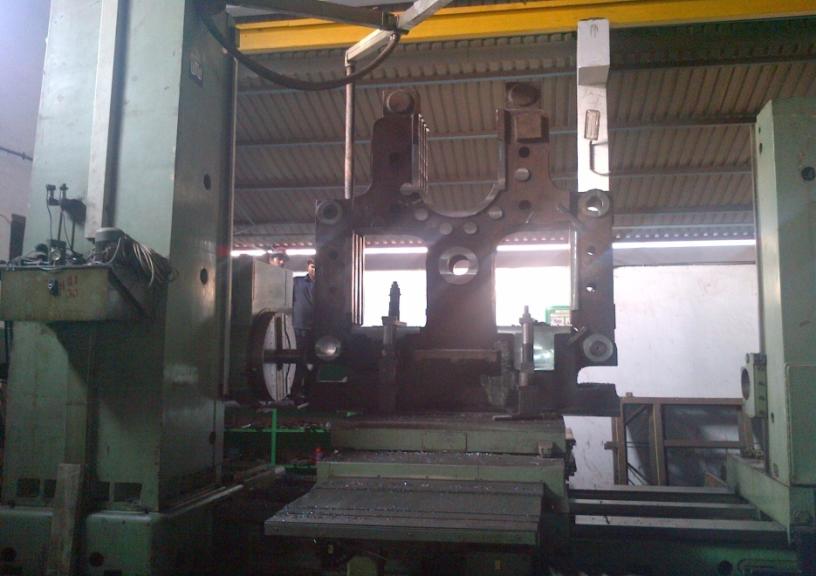 Specification :Spindle -130mm Table size – 1400 mm X 1600 mm
 Cross slide – 2500mm, Longitudinal slide- 2500mm, Vertical slide – 2700mm
Max load on table 10 ton, Fitted with DRO for all axis
HORIZONTAL BORING MACHINE- TITAN MAKE
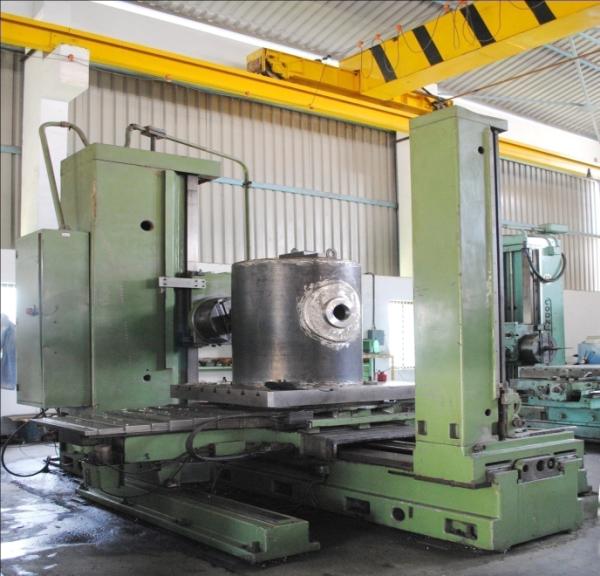 Specification :

Spindle -100mm

Table size – 1220 mm X 1520 mm

Cross slide – 1500mm

Longitudinal slide- 1150mm, 

Vertical slide – 1800mm

Max load on table 5 ton

Fitted with DRO for all axis
HORIZONTAL BORING MACHINE- CORNAC MAKE
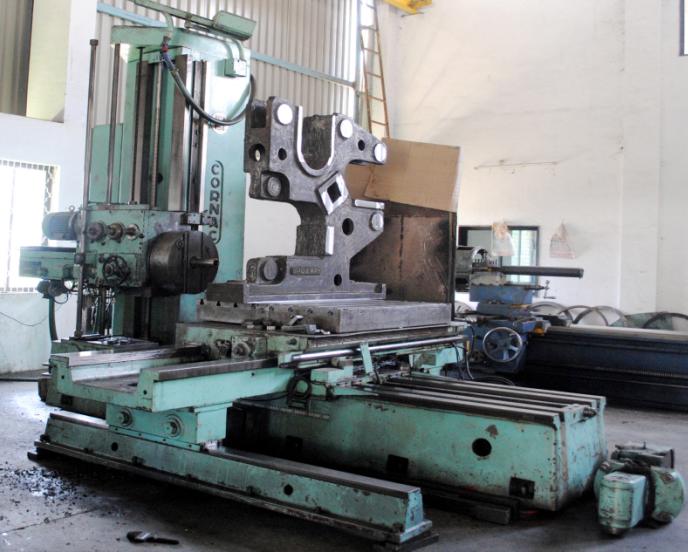 Specification :

Spindle -90mm

Table size – 1200 mm X 1200 mm

Cross slide – 1600mm

Longitudinal slide- 1200mm, 

Vertical slide – 1600mm

Max load on table 5 ton

Fitted with DRO for all axis
LATHE MACHINE- RAJENDRA MAKE
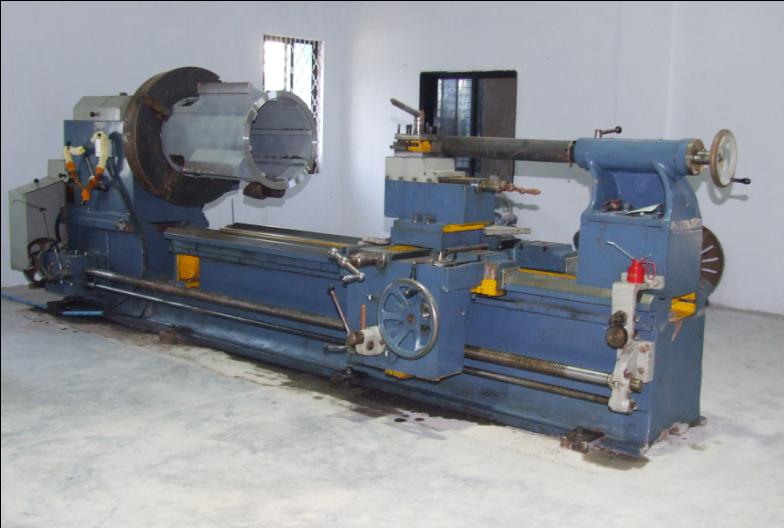 Make : Rajendra , Punjab 
Capacity: Bed Length 16 feet long and Chuck diameter 36 inch, Centre Height – 25 inch
We are have 3 machine like this.
Cnc PLATE ROLLING MACHINE
Make : Davi Machine 
Capacity: 2000 mm x 10 mm
Roller Length 2050 long, 
 4 rolls Machine with CNC operated
RADIAL DRILLING MACHINE
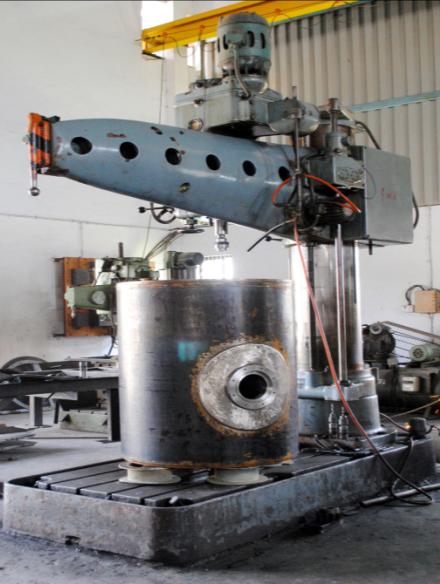 Make : SCPEL , Hungery

Capacity: Max. 75mm
Company Details
VAT TIN No.: 27940597727 V  w.e.f. Dt 23-03-07
CST TIN No.: 27940597727 C  w.e.f. Dt 23-03-07

Central Excise Reg No. ABBPP9392CEM001
	Range : II
 	Division : Ahmednagar
	Commissionerate: Aurangabad 

Service Tax No.: ABBPP9392CST001 Dt 27/01/2009